Getting to know me
Special things I need 
(Dietary requirements/ Health Care Plan)
Picture
Name –
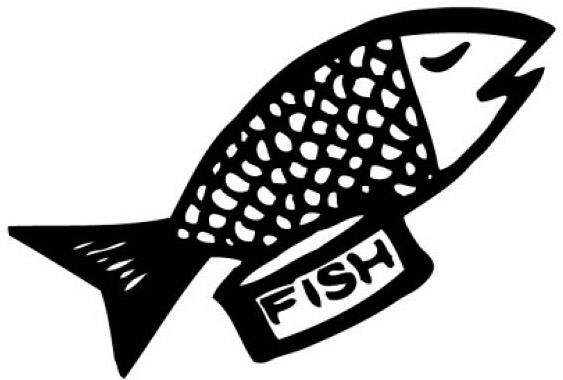 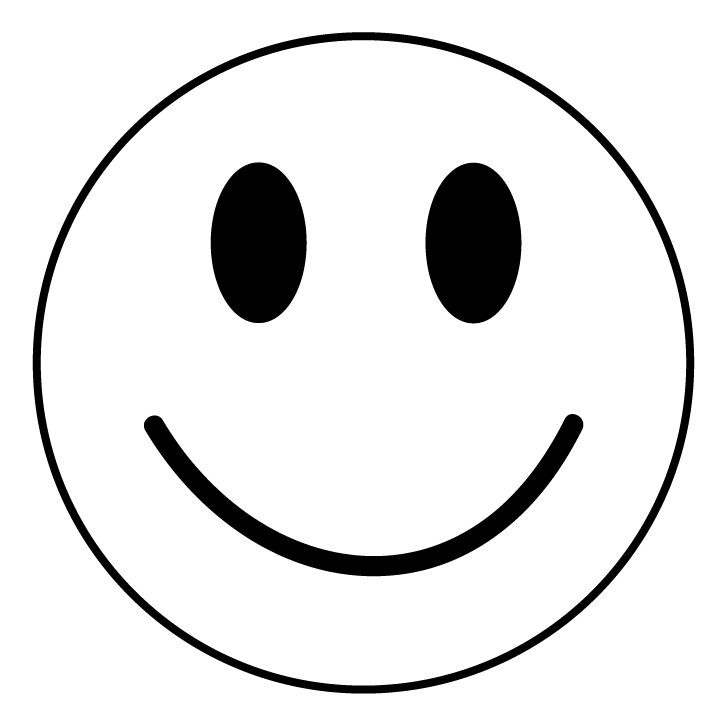 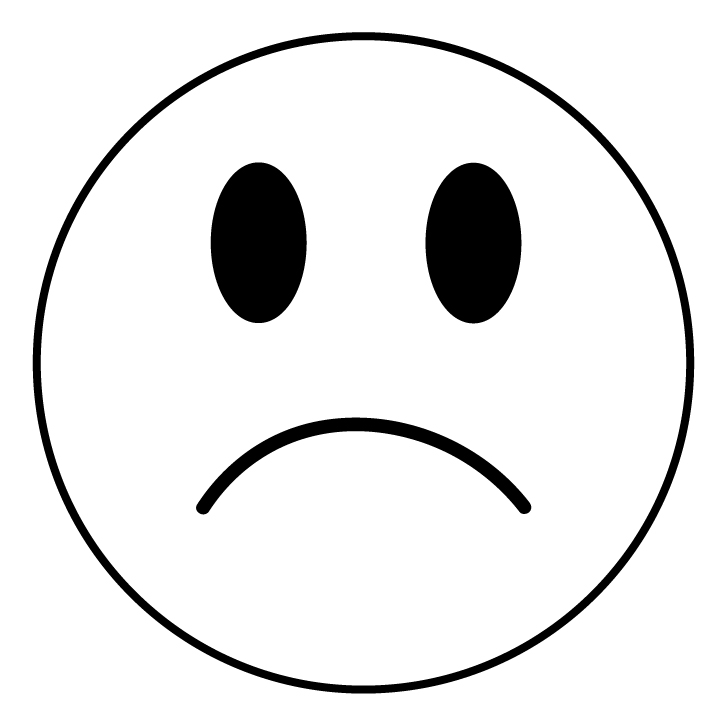 Things I like
Things I do not like
What makes me happy?
What soothes me when I'm sad?
How do I behave when I'm feeling angry?
Things I am really good at?
Things I would like help learning?
What are my Interests?
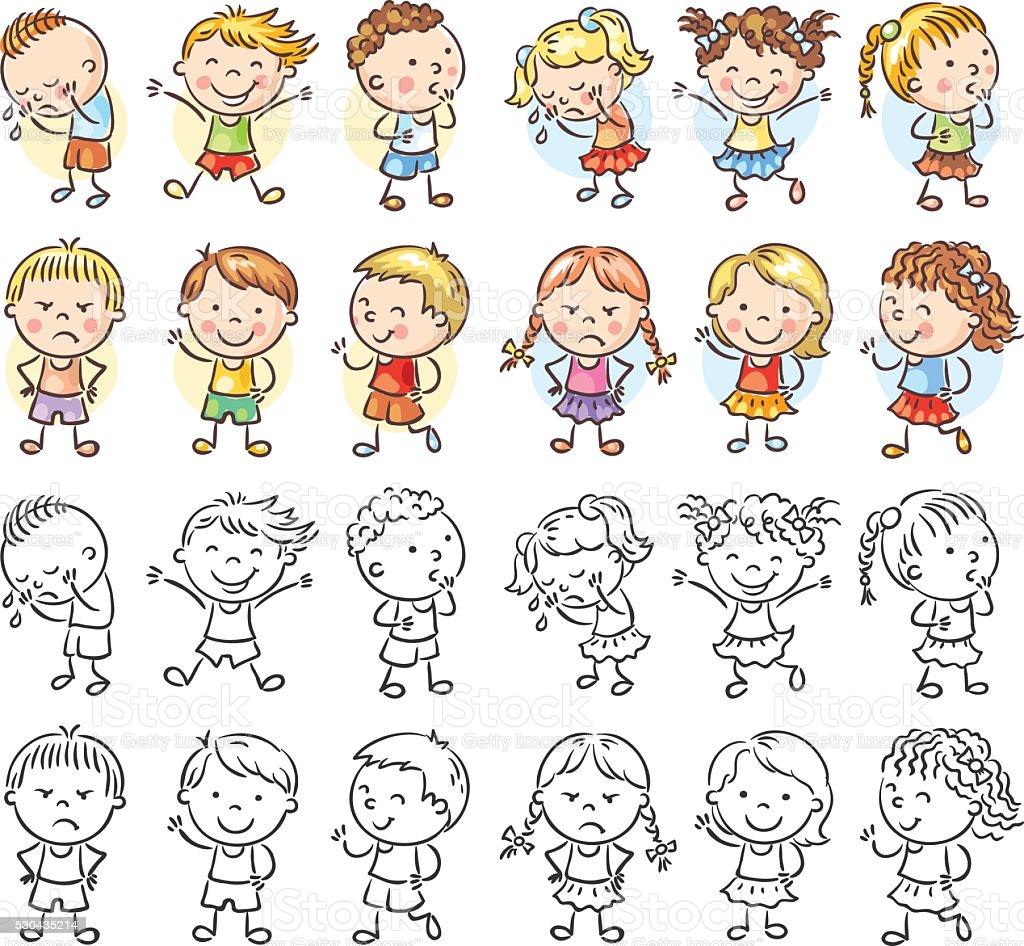 My Family
My Family and I celebrate 
(Religious celebrations etc.)
Who lives in my house :
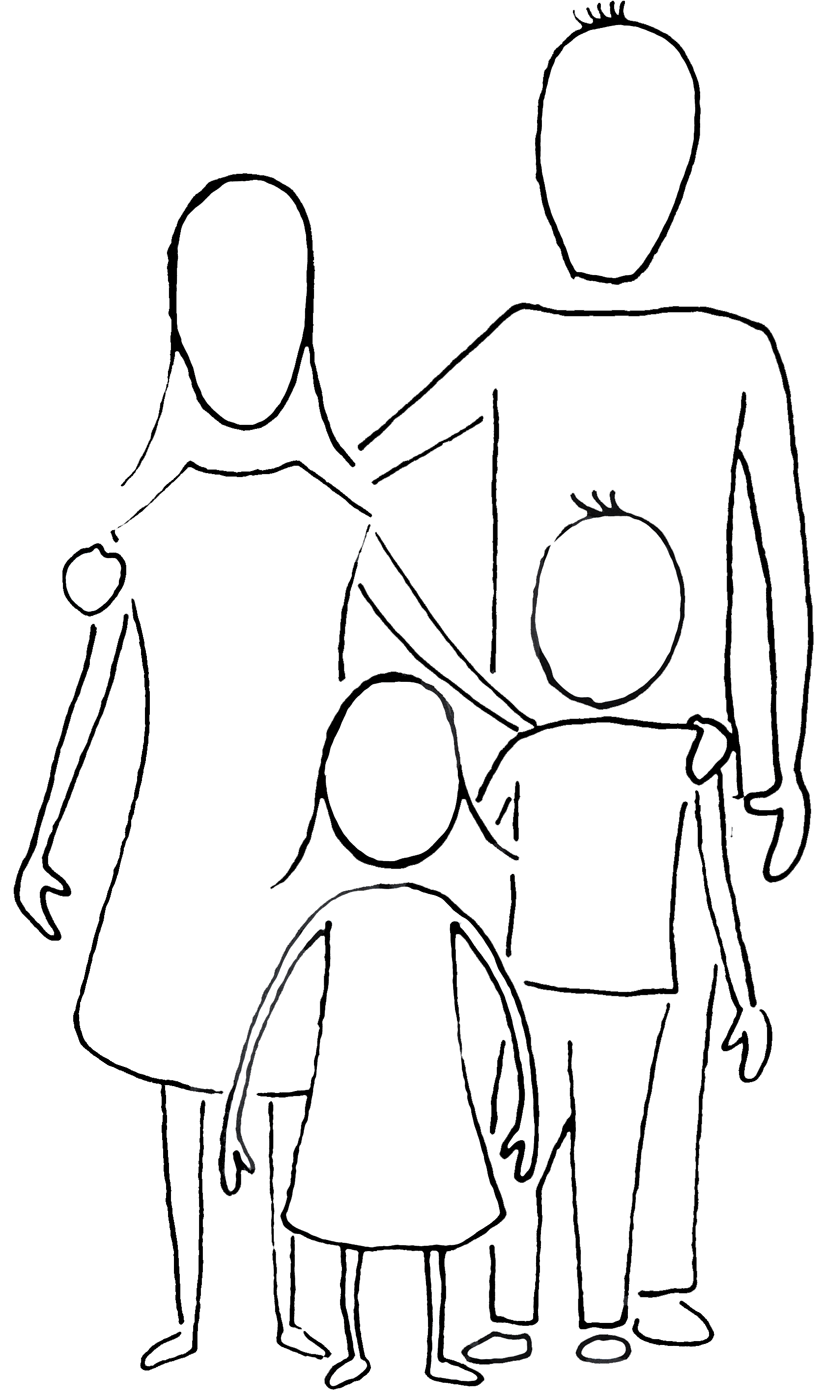 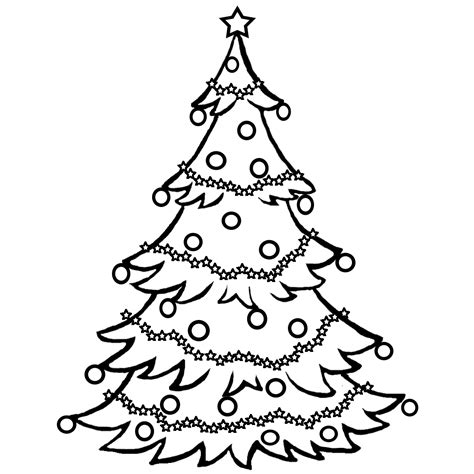 My Golden Rules at Home are?
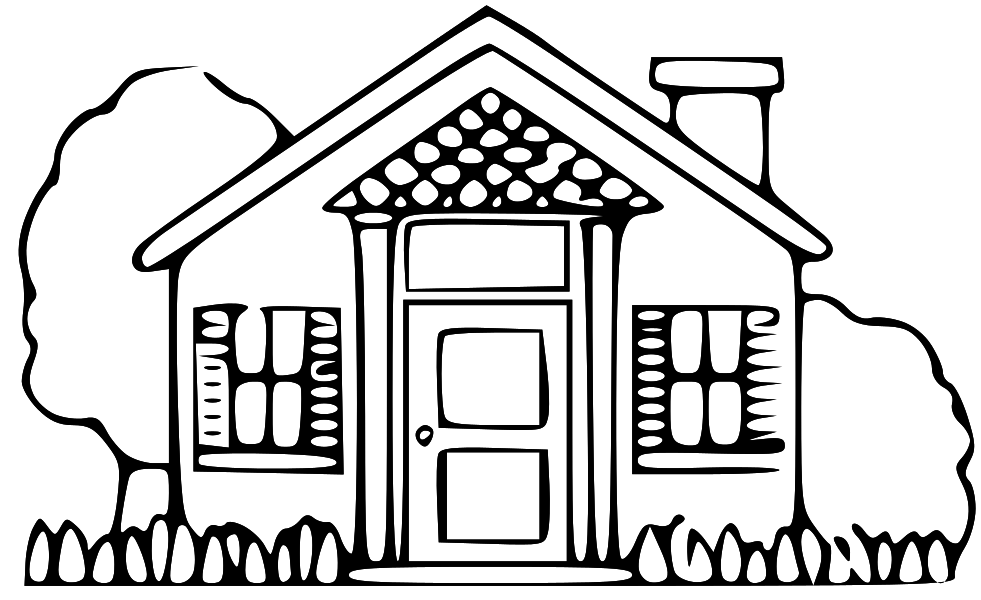 My pets are?
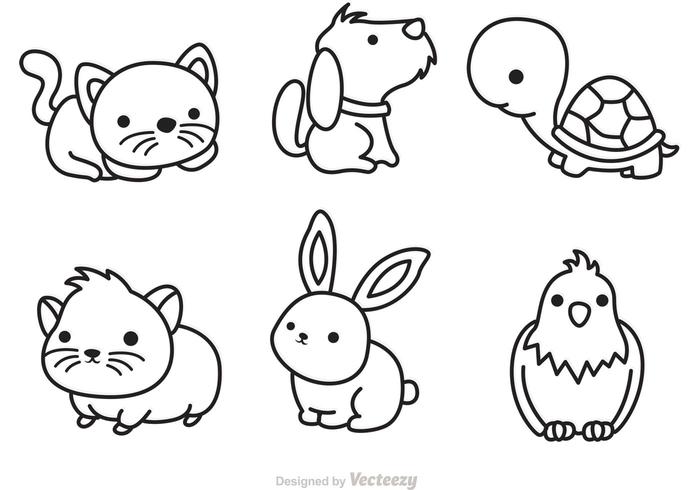 How do we travel to school?
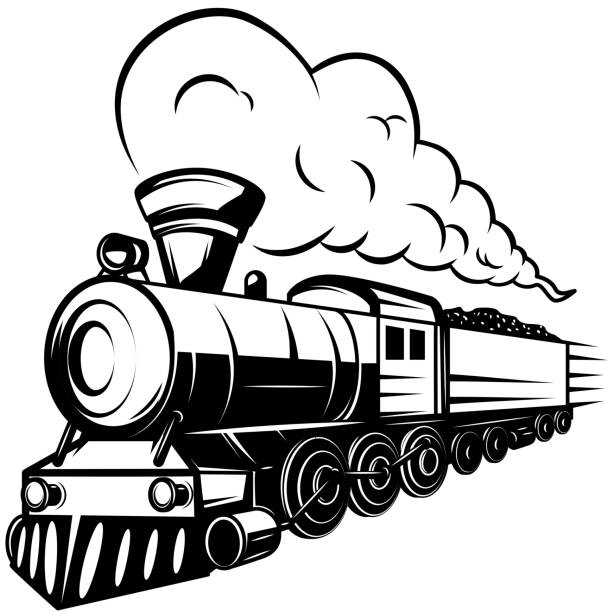 In my community
(Please tick where your child has visited, please comment any experiences)
To a park/Woodland
To the Dentist
To the Doctors/Hospital
To a swimming Centre
To a Religious building
To the Library
Eaten out/Restaurant
On a Bus/Train
To the Supermarket
Farm
What did they enjoy? Learn? Experience?
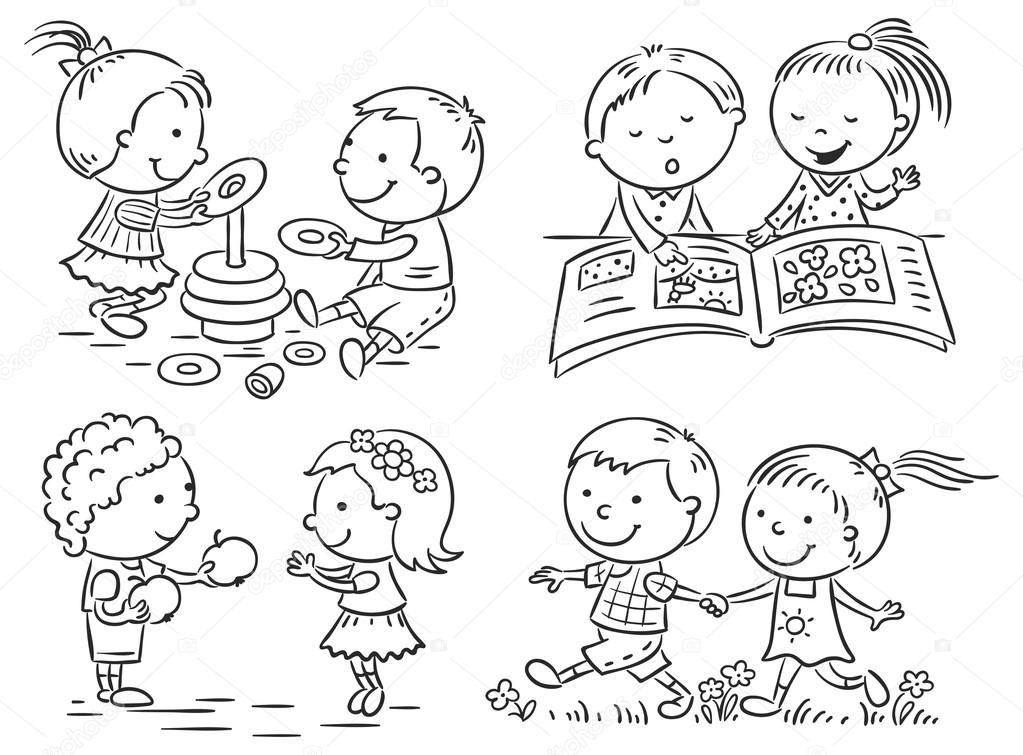 Are you planning to go anywhere new soon? 
(A Museum? Holiday? Family Event? Farm? Or other?)
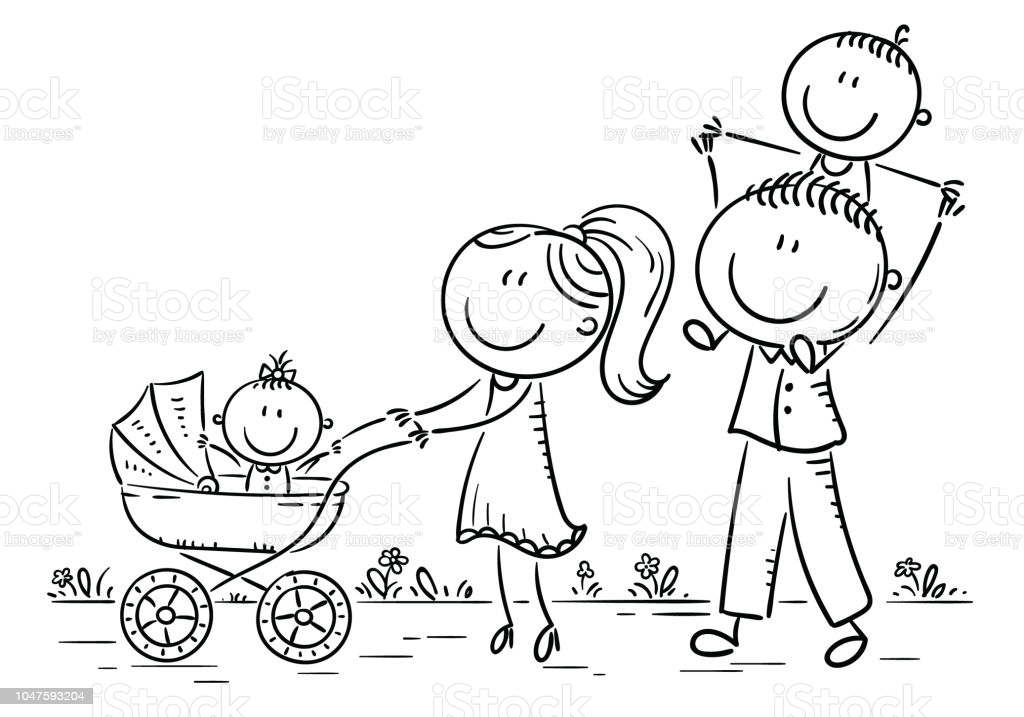